Co skrývají směsné komunální odpady ?
Odpadové analýzy SKO ve městech a obcích ČR
Eva Ryšaváeva.rysava@incien.org
Obsah
Legislativní rámec Požadavky a procenta

Odpadová analýza “by INCIEN”
 Jak to probíhá

Výsledky a závěry
 Třídíme, ale správně?  
 

Zkratky: 
SKO - směsný komunální odpadKO - komunální odpad
BRKO - biologicky rozložitelný KO
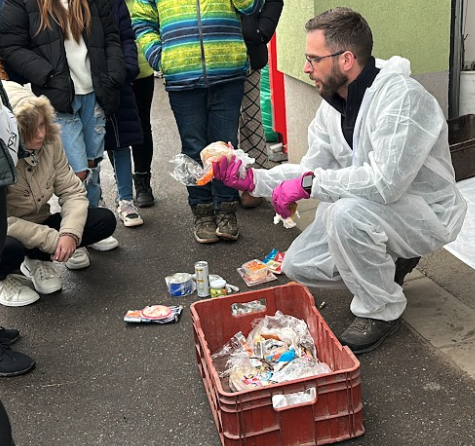 Odpadová legislativa pro obce - Zákon č. 541/2020 Sb., o odpadech
§ 59 odst. 1
Obec je povinna přebrat veškerý komunální odpad vznikající na jejím území při činnosti nepodnikajících fyzických osob. 

§ 59 odst. 3
Obec je povinna zajistit, aby odděleně soustřeďované recyklovatelné složky komunálního odpadu tvořily 
v kalendářním roce 2025 a následujících letech alespoň 60 %, 
v kalendářním roce 2030 a následujících letech alespoň 65 % a 
v kalendářním roce 2035 a následujících letech alespoň 70 % 
z celkového množství komunálních odpadů, kterých je v daném kalendářním roce původcem. …

§ 40 Zákaz ukládání využitelných odpadů na skládku (2030)

Příloha č. 9: Sazba poplatku za ukládání odpadů na skládku - zvyšování sazby
Odděleně soustřeďované recyklovatelné složky KO - Příloha č. 18 vyhlášky č. 273/2021 Sb.
Jak jsme na tom nyní?
Průměrná vytříděnost komunálních odpadů v ČR se v roce 2021 pohybovala kolem 53 %.

Nejčastějším způsobem odstranění komunálního odpadu bylo uložení na skládku (47,6 %).1
1 zdroj dat: CENIA: Statistická ročenka 2021
Odpadová analýza “by INCIEN”
od roku 2016 více než 100 analýz 
nejen obce a města, ale také firmy
Jak probíhá odpadová analýza? 

vzorek cca 300 kg směsného komunálního odpadu (katalog. číslo 20 03 01) 
různé typy zástavby (rodinné domy, byty, chaty …)
sběrný dvůr, náměstí apod.
27 podkategorií odpadu
vizuální výstupy - videa, fotky, fotky dronem 
účast veřejnosti, škol a školek z okolí
Výsledky
2022
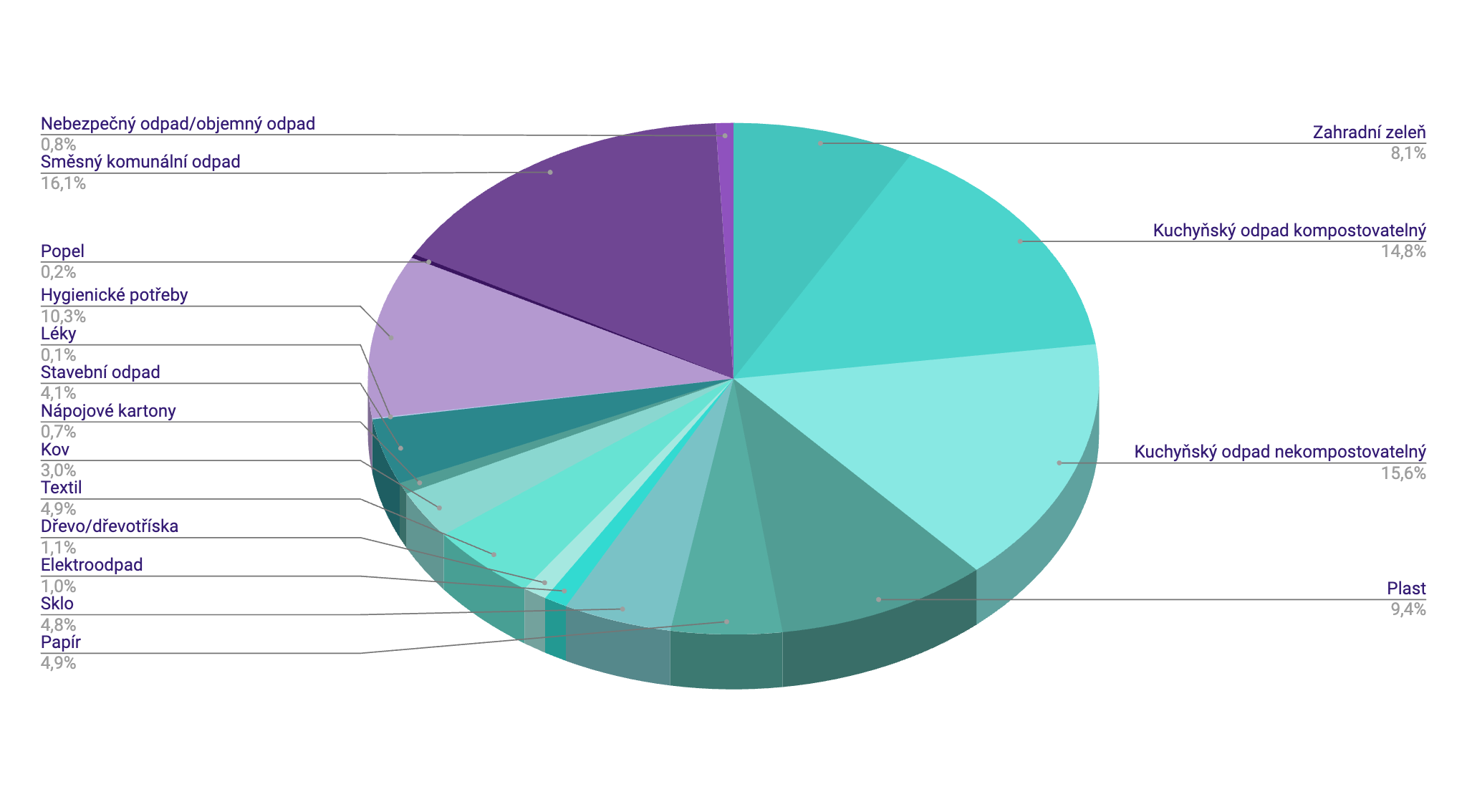 11 měst a obcí - cca 3 700 kg odpadu
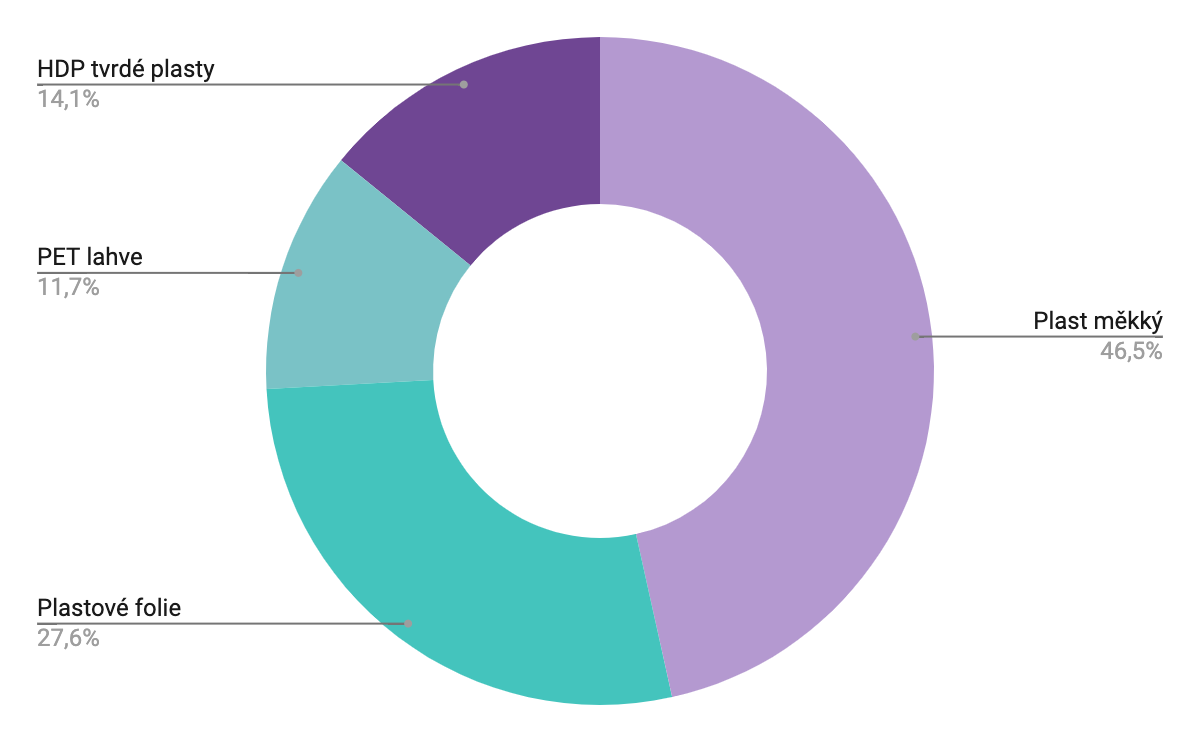 Zastoupení jednotlivých druhů plastu
Odpadová analýza
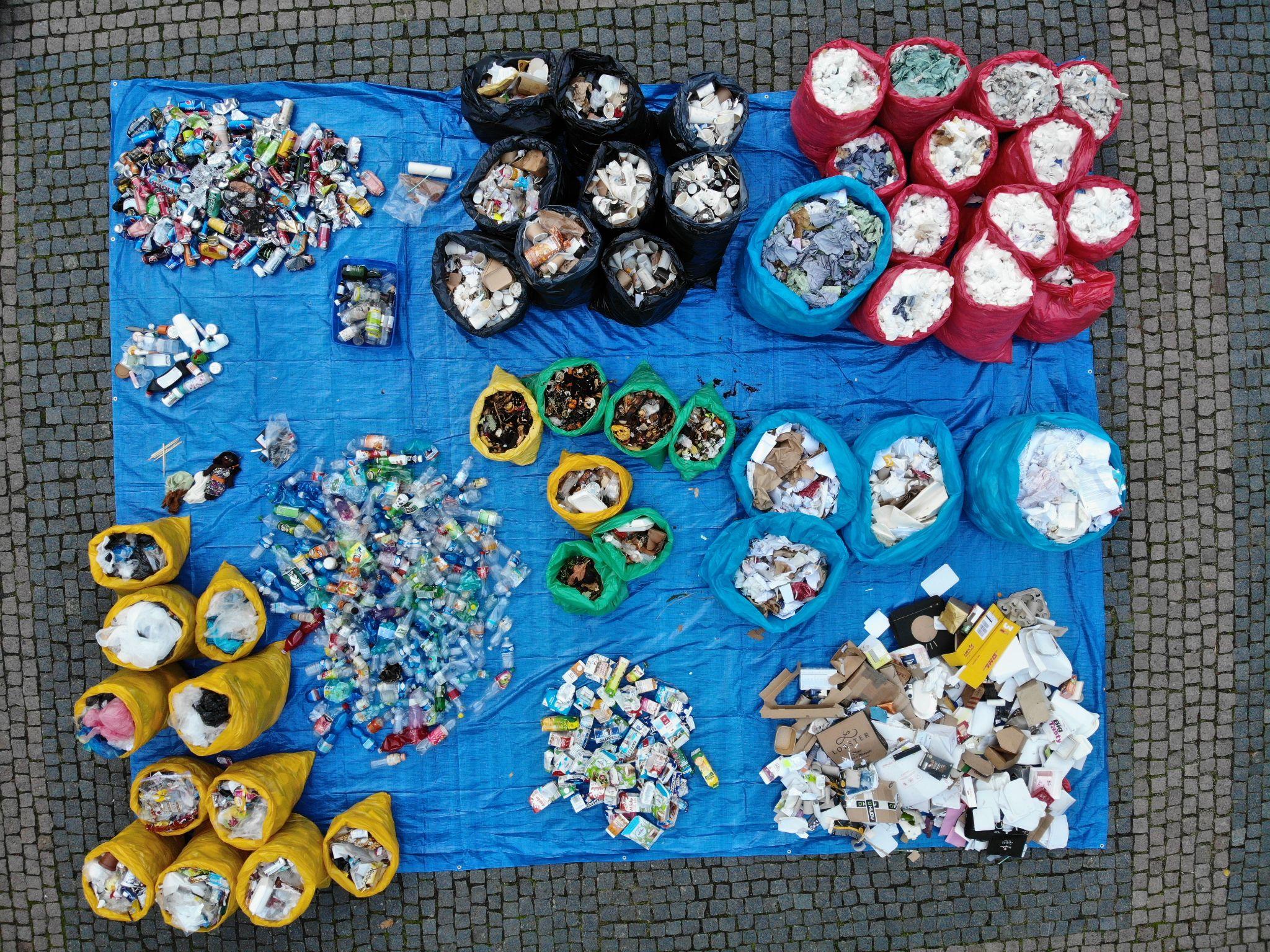 Co s tím?
Biologicky rozložitelné odpady
Zajistit oddělený sběr tohoto typu odpadu a koncovky k jeho využití.
BRKO rostlinného původu - domácí kompostéry, komunitní kompostárny
BRKO živočišného původu - bioplynové stanice, hygienizační kontejnery

Ostatní
Osvěta obyvatel - předcházení vzniku odpadu, správná praxe třídění
Nastavení systému, který ulehčuje sběr tříditelných složek odpadu a znepříjemňuje vyhození směsného komunálního odpadu. 


INCIEN - case study PŘED a PO